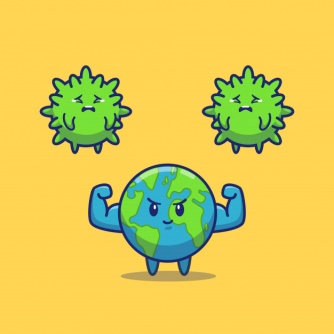 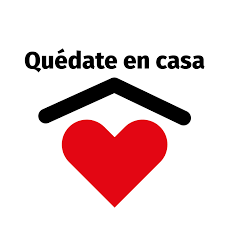 Taller de Educación Física Psicomotricidad Profesor Juan MedinaSEMANA N°21FECHA : 18 de Agosto 2020
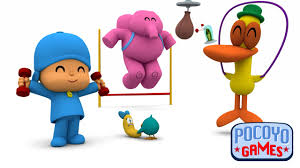 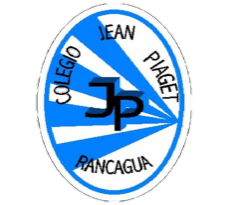 Colegio Jean Piaget
Mi escuela, un lugar para aprender y crecer en un ambiente saludable
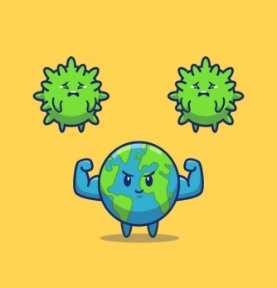 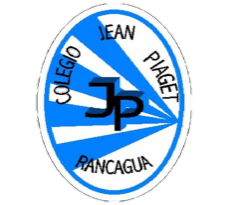 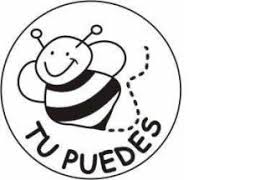 Normas  Clases Virtuales
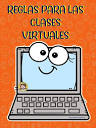 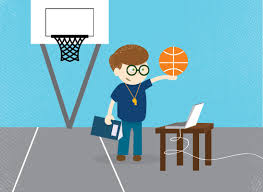 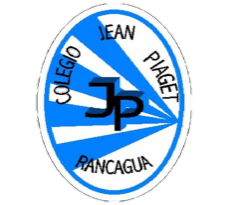 Importante:
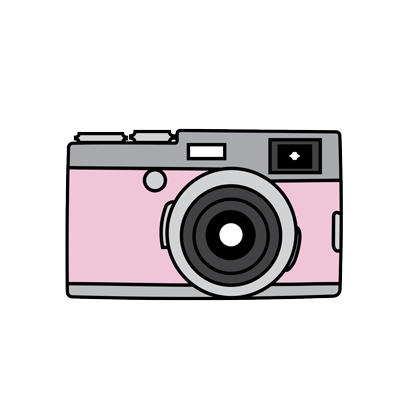 Cuándo esté esta animación de una cámara fotográfica, significa que debes mandar reporte sólo de esa actividad (una foto de la actividad)
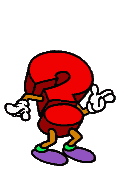 Cuándo esté esta animación de un signo de pregunta, significa que debes pensar y analizar, sin escribir en tu cuaderno. Responder de forma oral.
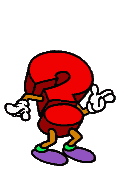 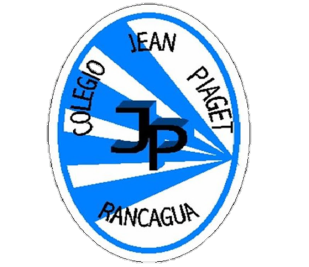 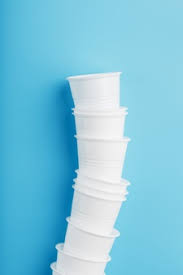 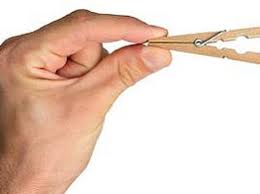 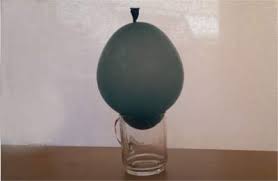 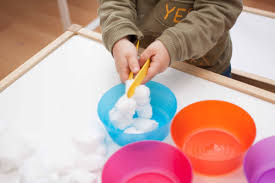 Tomar Perros de Ropa  y Apilar Vasos
Tomar Perros de Ropa y  Bolitas de papel (o algodón)
Apilar Vasos
Inflar Globo , dentro del Vaso
InicioActivación Conocimientos Previos
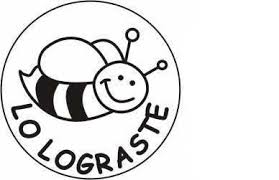 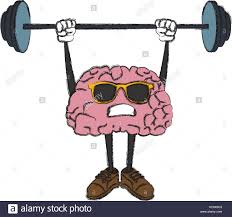 Motivación
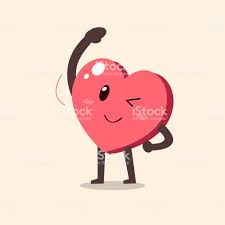 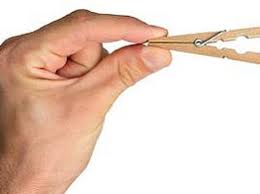 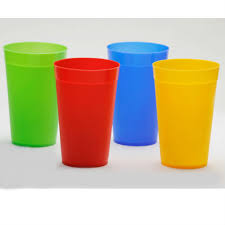 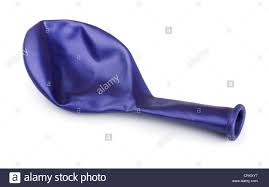 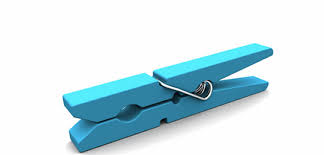 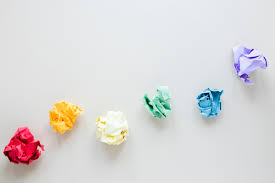 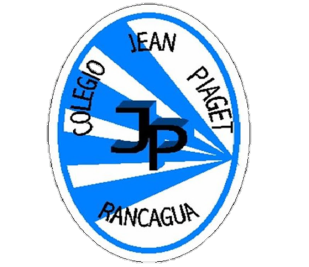 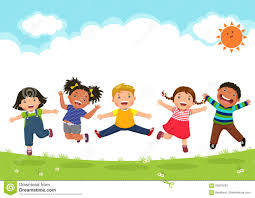 Desarrollo de la clase
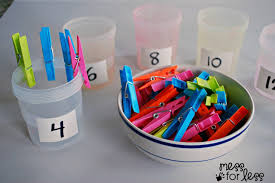 Vamos a comenzar, dejando los vasos plásticos puestos sobre una mesa. Pondremos el globo en la boca, Inflando el globo dentro del vaso intentaremos trasladarlos y apilarlo, sin utilizar las manos. 
Con nuestra mano derecha tomaremos un perro de ropa, intentando apilar los vasos uno sobre otro. Luego haremos lo mismo con la mano Izquierda.
Para Finalizar vamos a meter las pelotitas de papel en los vasos utilizando los perros de ropa. primero con la mano derecha y luego con la mano izquierda.
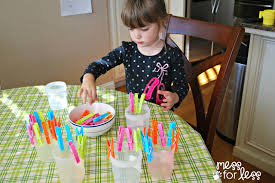 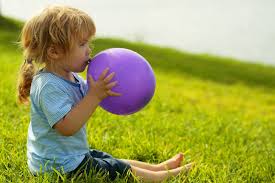 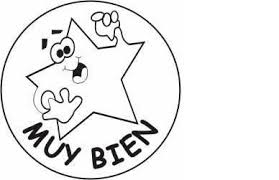 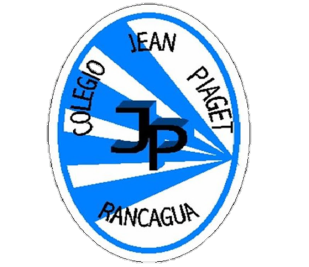 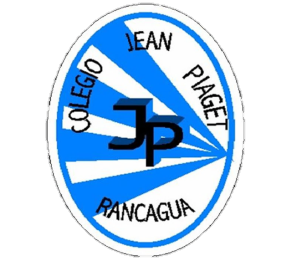 Atencion
TICKET DE SALIDA
EDUCACION FISICA
TALLER DE PSICOMOTRICIDAD 
SEMANA 21
Nombre del Alumno :________________________________
Curso :____________
Fecha: 18-08-2020
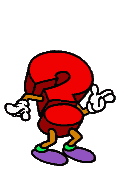 1. ¿Con qué mano te fue más fácil manipular el perro de ropa?
 
2. ¿Te costó hacer la actividad (Globo) sin utilizar tus manos?
 
3. ¿Cuál de las 3 actividades te gusto más? ¿Por qué?
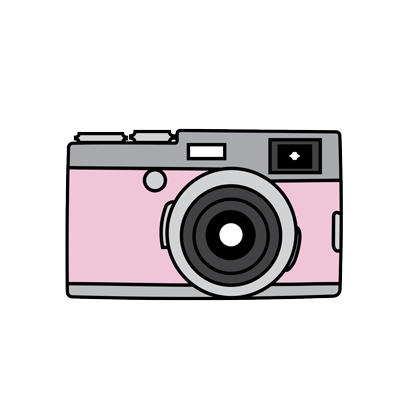 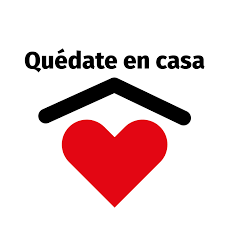 Enviar fotografía de este ticket salida al
Correo: juan.medina@colegio-jeanpiaget.cl
 o vía WhatsApp (Indicando Nombre del Alumno , Curso al que pertenece y Semana Trabajada).